Palvelumuotoilulla asiakashyöty esiin ja materiaalit kehittämistyön tueksi
Alueiden HYTE-ohjelma: HYTE-palvelutarjottimet tulevat
24.1.2024
Topi Hänninen
24.1.2024
[Esittäjä, Esityksen nimi]
1
PTV-hyte pilotti - Palvelumuotoilunäkökulma
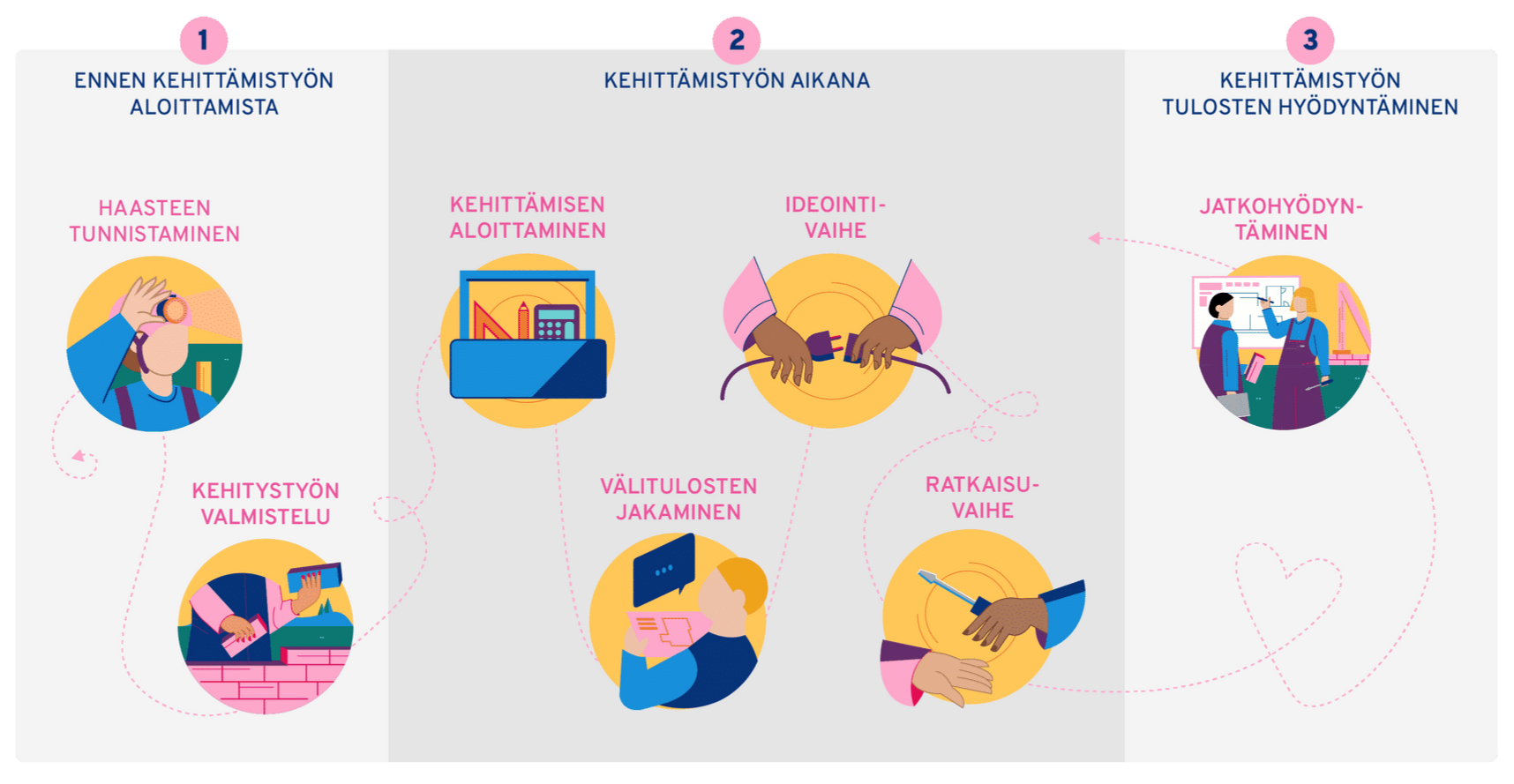 Tutkimustyö kokonaisuudesta, dialogi ja haasteen määrittely
Asiakasymmärrys haasteesta
Ratkaisukeskeiset osallistavat toimintamallit, kuinka haaste ratkaistaan
Ratkaisun iterointi verkostoissa
Haasteen ratkaisu
Ratkaisun jatkohyödyntäminen
Kuvan lähde: eOppiva Kehittämistyötä tehdään yhdessä – ihmiskeskeinen kehittäminen kumppaneiden ja verkostojen kanssa
24.1.2024
[Esittäjä, Esityksen nimi]
2
PTV-hyte pilotti - Palvelumuotoilunäkökulma
Tutkimustyö kokonaisuudesta, dialogi ja haasteen määrittely
Asiakasymmärrys haasteesta
Ratkaisukeskeiset osallistavat toimintamallit, kuinka haaste ratkaistaan
Ratkaisun iterointi verkostoissa
Haasteen ratkaisu
Ratkaisun jatkohyödyntäminen
-Projektille asetetut tavoitteet
-PTV-asiakastutkimus (DVV & THL)
-Pilotti DVV, THL, DigiFinland sekä kolmen hyvinvointialueen kanssa (Etelä-Pohjanmaa, Satakunta sekä Kymenlaakson HVA)
-Dialogisuus ja osallisuus kehittämisen keskiössä
-Haasteiden määrittely työpajoissa
Haaste:
PTV:n hyötyjä ei ymmärretä
PTV:n käyttöönotto ja käyttö on (järjestöille) haastavaa

Dialogi ja osallisuus:
Turvallinen tila, luottamuksen rakentaminen. Osallistavat etätyöskentelymenetelmät (esim. Miro)
24.1.2024
[Esittäjä, Esityksen nimi]
3
PTV-hyte pilotti - Palvelumuotoilunäkökulma
Tutkimustyö kokonaisuudesta, dialogi ja haasteen määrittely
Asiakasymmärrys haasteesta
Ratkaisukeskeiset osallistavat toimintamallit, kuinka haaste ratkaistaan
Ratkaisun iterointi verkostoissa
Haasteen ratkaisu
Ratkaisun jatkohyödyntäminen
-Määriteltyihin haasteisiin sopivat kysymykset
-Erilaiset palvelumuotoilun menetelmät
-Dialogi
-Ratkaisu: Hyväksi havaitut keinot Suomi.fi-palvelutietovarannon käyttöön hyvinvoinnin ja terveyden edistämisessä-koulutusmateriaali

-Kipukohdat liittyen määriteltyihin haasteisiin
-Mitä haasteen ratkaisemiseksi tarvitaan resurssit huomioiden
24.1.2024
[Esittäjä, Esityksen nimi]
4
PTV-hyte pilotti - Palvelumuotoilunäkökulma
Tutkimustyö kokonaisuudesta, dialogi ja haasteen määrittely
Asiakasymmärrys haasteesta
Ratkaisukeskeiset osallistavat toimintamallit, kuinka haaste ratkaistaan
Ratkaisun iterointi verkostoissa
Haasteen ratkaisu
Ratkaisun jatkohyödyntäminen
-Osallistavat työpajat joissa määritelty haaste, kerätty asiakasymmärrys ja verkostojen tietotaito yhdistetään
-Muuttuva ympäristö
-Yhdessä kehittämällä opitaan kaikki
-Osallistamalla verkostot yhteiskehittämiseen lopputuote vastaa paremmin asiakastarpeeseen
-Matka on yhtä tärkeä kuin päämäärä
-Tiedon synteesi
24.1.2024
[Esittäjä, Esityksen nimi]
5
PTV-hyte pilotti - Palvelumuotoilunäkökulma
Tutkimustyö kokonaisuudesta, dialogi ja haasteen määrittely
Asiakasymmärrys haasteesta
Ratkaisukeskeiset osallistavat toimintamallit, kuinka haaste ratkaistaan
Ratkaisun iterointi verkostoissa
Haasteen ratkaisu
Ratkaisun jatkohyödyntäminen
-Haasteen ensimmäinen ratkaisuluonnos kommentoitavaksi – onko osuttu maaliin?
-Jatkotyöstö kommentoinnin perusteella
-Luonnos ratkaisusta kommentoitavaksi
-Jatkokehitys kohti lopputuotetta kommentoinnin ja dialogin perusteella
24.1.2024
[Esittäjä, Esityksen nimi]
6
PTV-hyte pilotti - Palvelumuotoilunäkökulma
Tutkimustyö kokonaisuudesta, dialogi ja haasteen määrittely
Asiakasymmärrys haasteesta
Ratkaisukeskeiset osallistavat toimintamallit, kuinka haaste ratkaistaan
Ratkaisun iterointi verkostoissa
Haasteen ratkaisu
Ratkaisun jatkohyödyntäminen
-Lopputuote
-Asiakaslähtöisesti kehitetty vastaa asiakkaan tarpeita
-Yhteiskehittäminen on yhdessä oppimista
Lopputuotteen julkaiseminen ja asiakkaille lopputuotteen käytön mahdollistaminen
24.1.2024
[Esittäjä, Esityksen nimi]
7
PTV-hyte pilotti - Palvelumuotoilunäkökulma
Tutkimustyö kokonaisuudesta, dialogi ja haasteen määrittely
Asiakasymmärrys haasteesta
Ratkaisukeskeiset osallistavat toimintamallit, kuinka haaste ratkaistaan
Ratkaisun iterointi verkostoissa
Haasteen ratkaisu
Ratkaisun jatkohyödyntäminen
-Usein lopputuote ei yksinään tuota arvoa tai säästöä
-Suunnitelma ja lopputuotteen hyödyntäminen
Pilottiin osallistuneiden tahojen kanssa yhteistyössä tuotettua materiaalia käytetään keväällä 2024 valtakunnallisesti koulutusmateriaalina PTV:n kouluttamisessa hyvinvoinnin ja terveyden edistämisen työkaluna.

Lisätietoa: www.dvv.fi/hyte
24.1.2024
[Esittäjä, Esityksen nimi]
8
PTV-hyte pilotti - Palvelumuotoilunäkökulma
Lopputuote: Hyväksi havaitut keinot Suomi.fi-palvelutietovarannon käyttöön hyvinvoinnin ja terveyden edistämisessä
Osa 1: Mikä on Suomi.fi-palvelutietovaranto ja sen hyödyt
Mikä on Suomi.fi-palvelutietovaranto
Avoin data
Rakenteinen tieto
Palvelutietovarannon hyödyt hyte-toimijoille
Osa 2: Hyvinvointialueen työntekijän PTV-osaaminen hyte-teemassa
Oman PTV-osaamisen kehittäminen
PTV-yhteistyö ja verkostoituminen
Osa 3: Vinkkejä verkostoitumiseen hyvinvointialueella hyvinvoinnin ja terveyden edistämisen parissa työskentelevien kanssa
Vinkkejä verkostoitumiseen hyvinvointialueella PTV:n hyödyntämiseksi hyvinvoinnin ja terveyden edistämisen parissa
Verkostojohtaminen
Osa 4: Järjestöjen parissa työskentelyn aloittaminen sekä PTV-opastus ja ohjaus
Järjestöjen kanssa työskentely
PTV:n keskeiset asiat (PTV-liittymisprosessi, organisaatiokuvaus, palvelukuvaus, asiointikanavat ja liitokset)
Opas saatavilla: www.dvv.fi/hyte
24.1.2024
[Esittäjä, Esityksen nimi]
9
24.1.2024
[Esittäjä, Esityksen nimi]
10